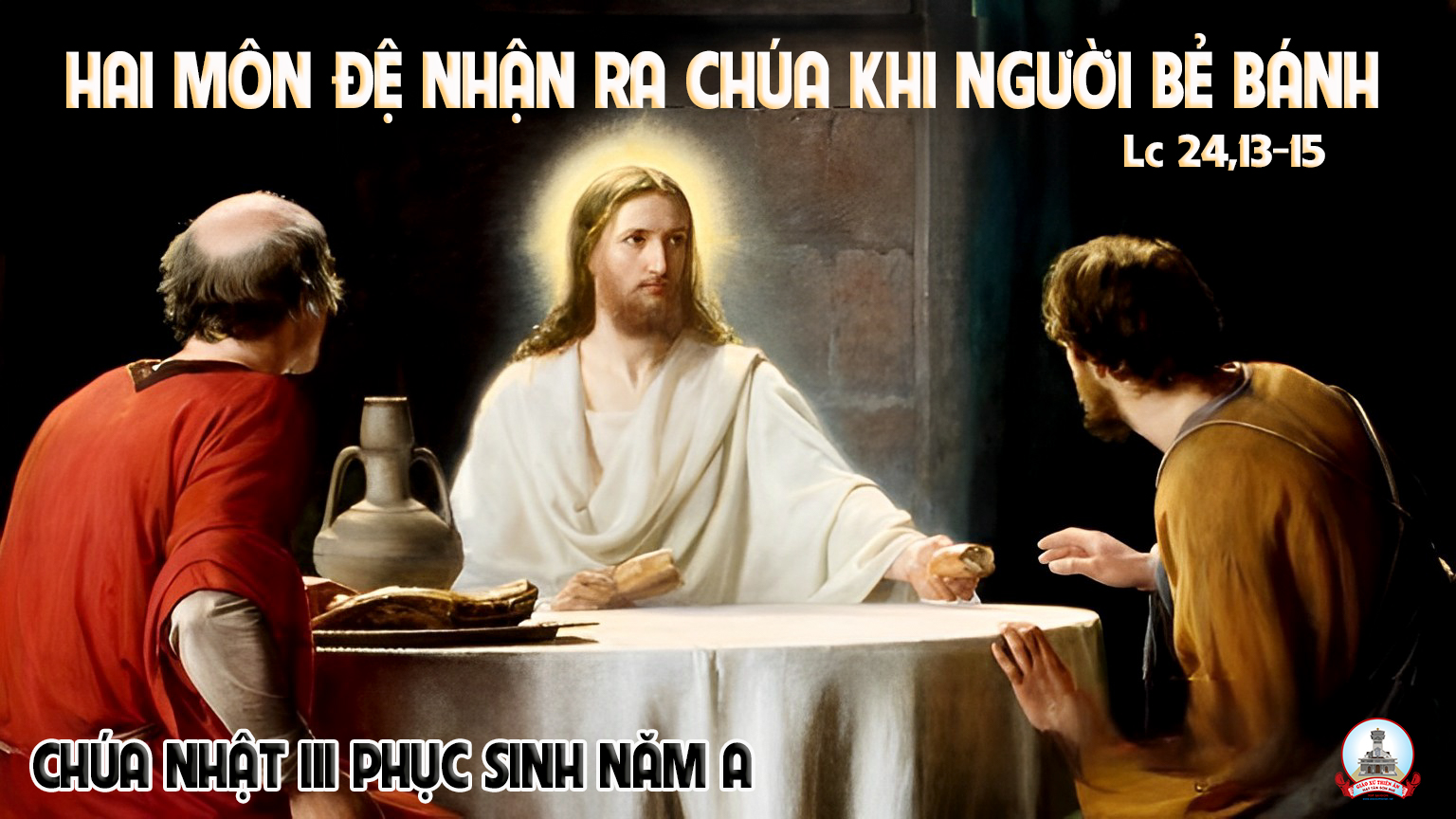 Tập Hát Cộng Đoàn
Đk: Chúa sẽ dạy cho con biết đường lối trường sinh.
Alleluia…Alleluia
Lạy Chúa Giê-su, xin giải thích Kinh Thánh cho chúng con, khiến lòng chúng con bừng cháy lên khi nghe Chúa phán dạy.
Alleluia…Alleluia
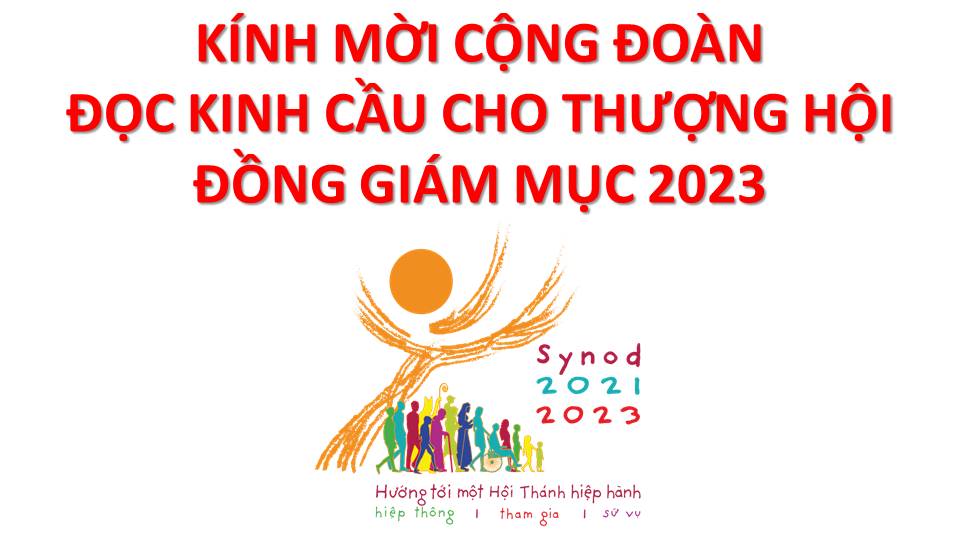 Lạy Chúa Thánh Thần là Ánh sáng Chân lý vẹn toàn, húa ban những ân huệ thích hợp cho từng thời đại, và dùng nhiều cách thế kỳ diệu để hướng dẫn Hội Thánh,
này chúng con đang chung lời cầu nguyện cho cácGiám mục, và những người tham dự Thượng Hội đồng Giám mục thế giới.
Xin Chúa làm nên cuộc Hiện Xuống mới trong đời sống HộiThánh, xin tuôn tràn trên các Mục tử  ơn khôn ngoan và thông hiểu,  gìn giữ các ngài luôn hiệp thông với nhau trong Chúa,
để các ngài cùng nhau tìm hiểu những điều đẹp ýChúa, và hướng dẫn đoàn Dân Chúa thực thi những điều Chúa truyền dạy.
Các giáo phận Việt Nam chúng con,luôn muốn cùng chung nhịp bước với Hội Thánh hoàn vũ, xin cho chúng con biết đồng cảm với nỗi thao thức của các Mục tử trên toàn thế giới, ngày càng ý thức hơn về tình hiệp thông,
thái độ tham gia và lòng nhiệt thành trong sứ vụ của HộiThánh, Nhờ lời chuyển cầu của Đức Trinh Nữ Maria, Nữ Vương các Tông đồ và là Mẹ của Hội Thánh,
Chúng con dâng lời khẩn cầu lên Chúa, là đấng hoạt động mọi nơi mọi thời, trong sự hiệp thông với Chúa Cha và Chúa Con, luôn mãi mãi đến muôn đời. Amen.
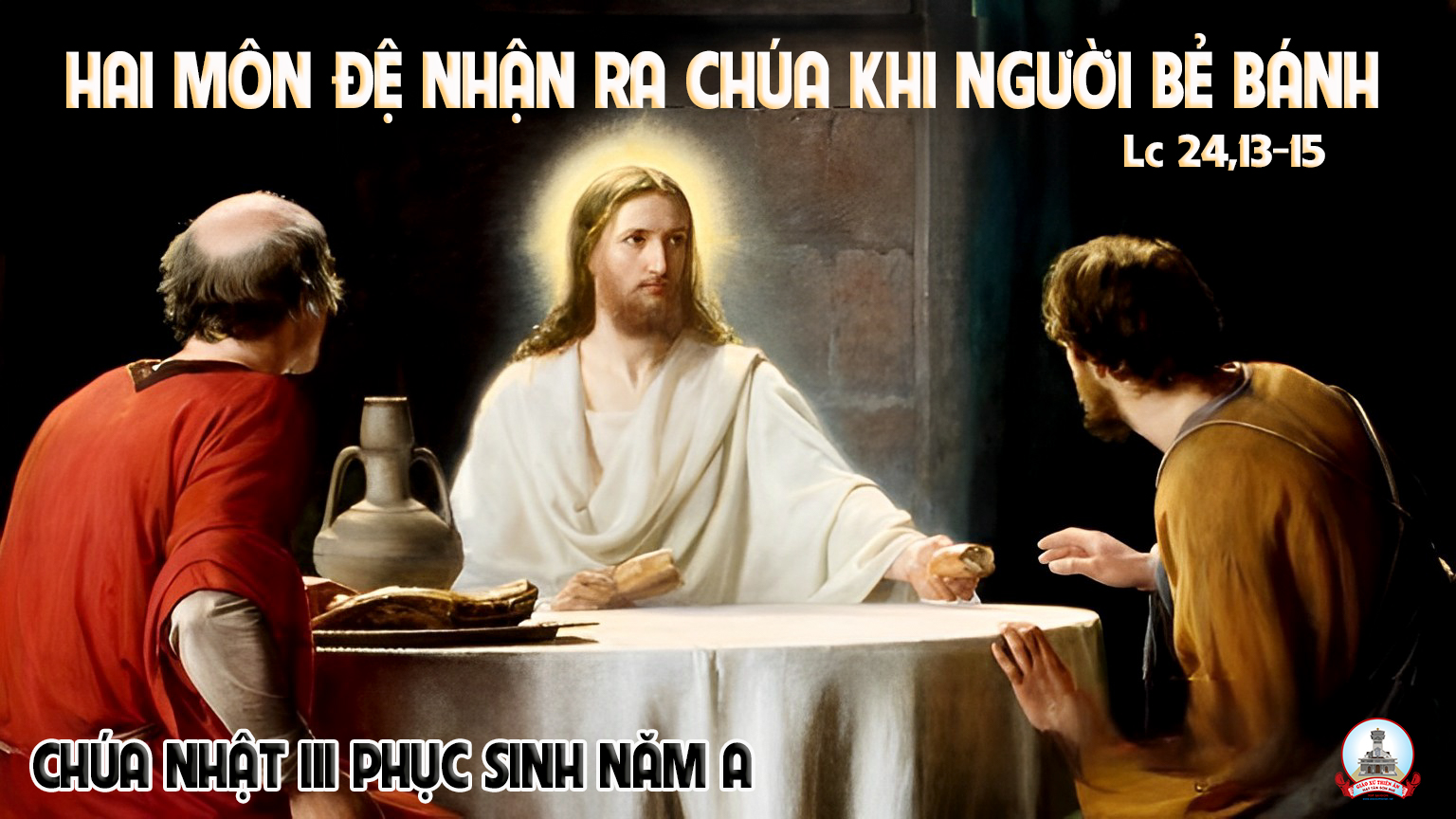 Ca nhập lễ 
Trái Đất Rung Động
Lm. Kim Long
Đk: Trái đất rung động và mở ra. Này giờ Chúa phục sinh mừng vui lên hỡi muôn người. Chiến thắng gian trần và quỷ ma, ngàn đời Chúa hiển vinh tràn ơn cứu rỗi mọi nơi.
Tk1: Vui lên triều thần ơi, kèn cứu rỗi vang dậy rền trời. Chúa đã khởi thắng quyền uy Ngài chiếu sáng nơi nơi.
Đk: Trái đất rung động và mở ra. Này giờ Chúa phục sinh mừng vui lên hỡi muôn người. Chiến thắng gian trần và quỷ ma, ngàn đời Chúa hiển vinh tràn ơn cứu rỗi mọi nơi.
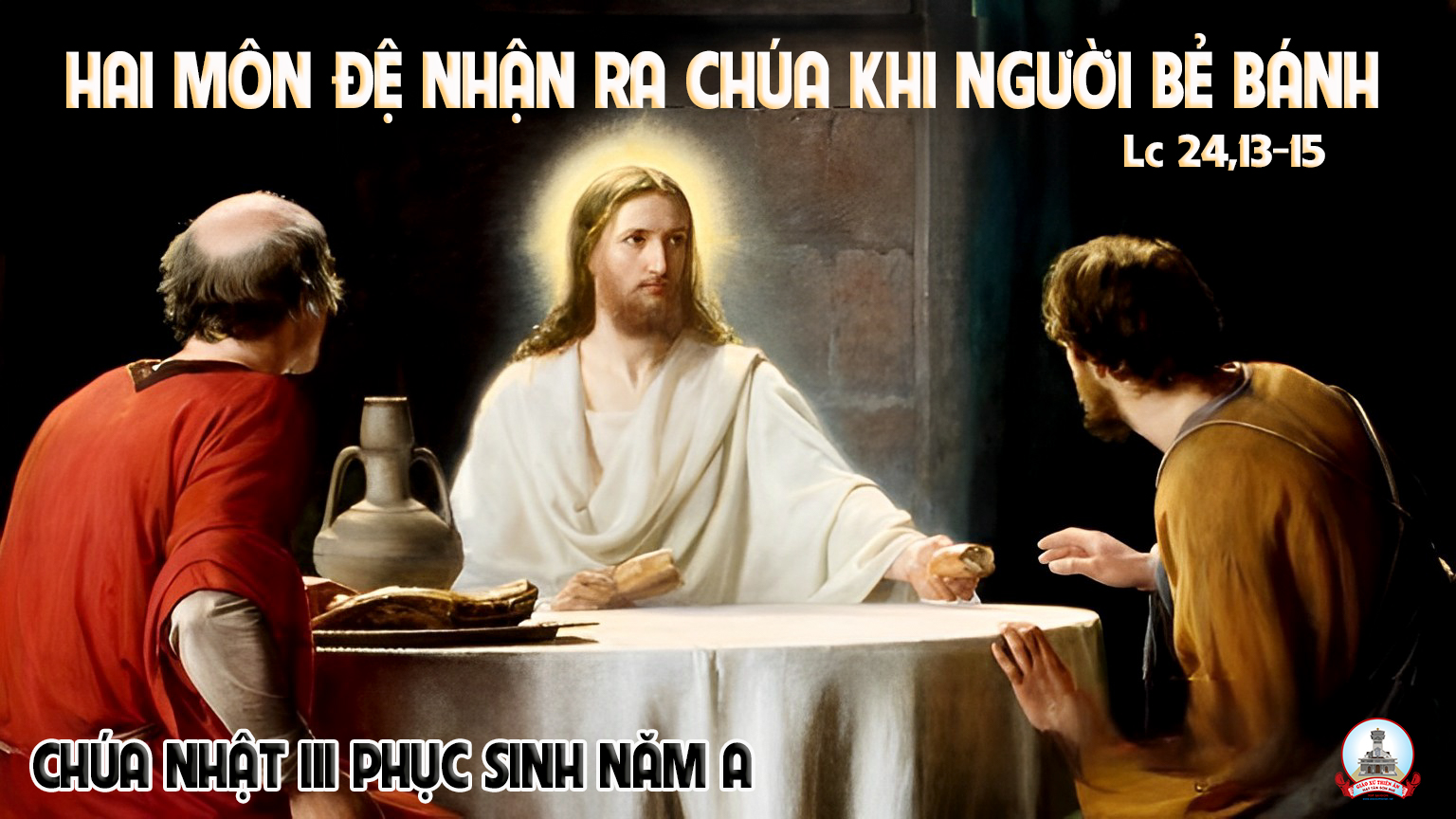 KINH VINH DANH
Chủ tế: Vinh danh Thiên Chúa trên các tầng trời.A+B: Và bình an dưới thế cho người thiện tâm.
A: Chúng con ca ngợi Chúa.
B: Chúng con chúc tụng Chúa. A: Chúng con thờ lạy Chúa. 
B: Chúng con tôn vinh Chúa.
A: Chúng con cảm tạ Chúa vì vinh quang cao cả Chúa.
B: Lạy Chúa là Thiên Chúa, là Vua trên trời, là Chúa Cha toàn năng.
A: Lạy con một Thiên Chúa,            Chúa Giêsu Kitô.
B: Lạy Chúa là Thiên Chúa, là Chiên Thiên Chúa là Con Đức Chúa Cha.
A: Chúa xóa tội trần gian, xin thương xót chúng con.
B: Chúa xóa tội trần gian, xin nhậm lời chúng con cầu khẩn.
A: Chúa ngự bên hữu Đức Chúa Cha, xin thương xót chúng con.
B: Vì lạy Chúa Giêsu Kitô, chỉ có Chúa là Đấng Thánh.
Chỉ có Chúa là Chúa, chỉ có Chúa là đấng tối cao.
A+B: Cùng Đức Chúa Thánh Thần trong vinh quang Đức Chúa Cha. 
Amen.
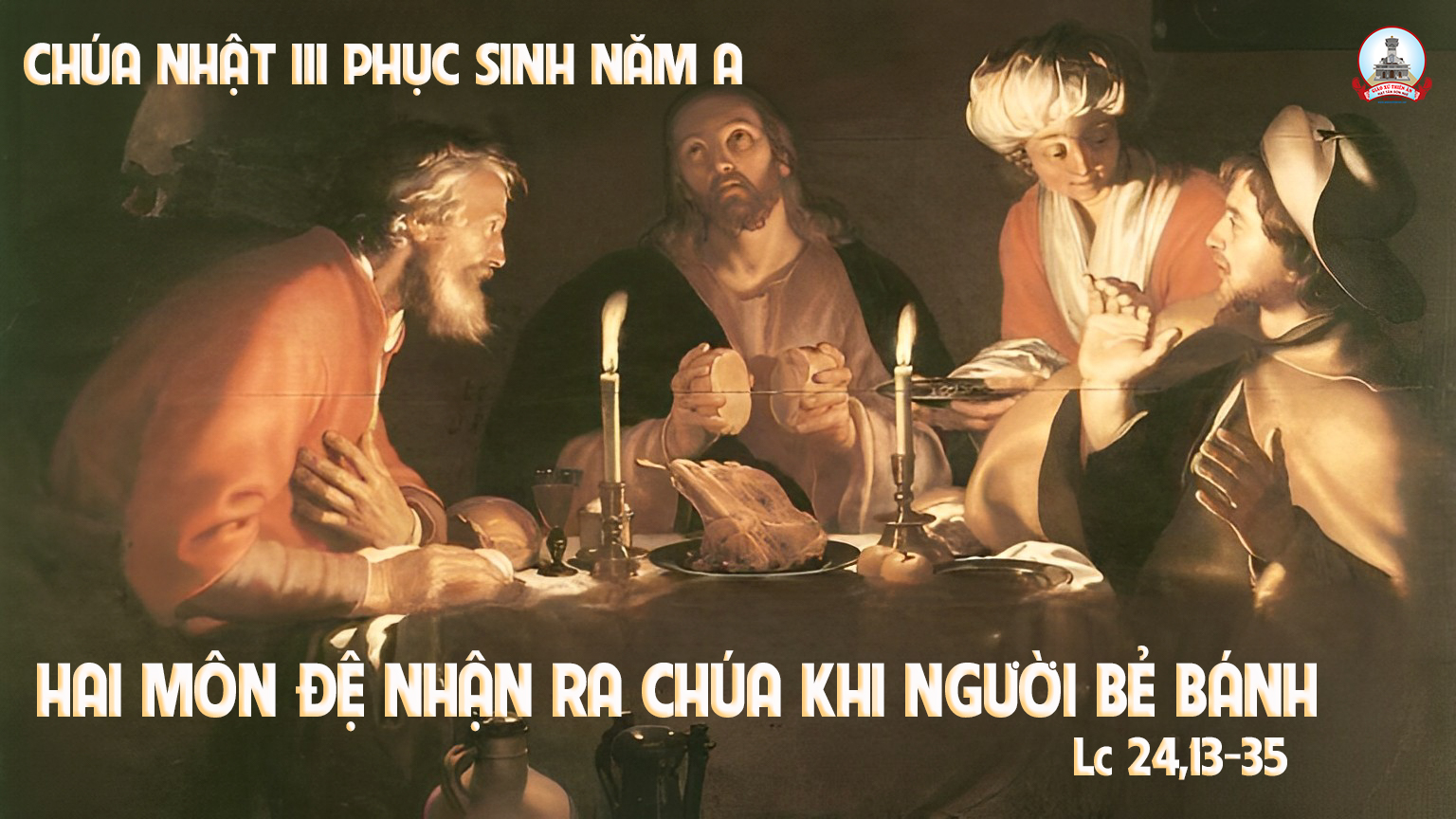 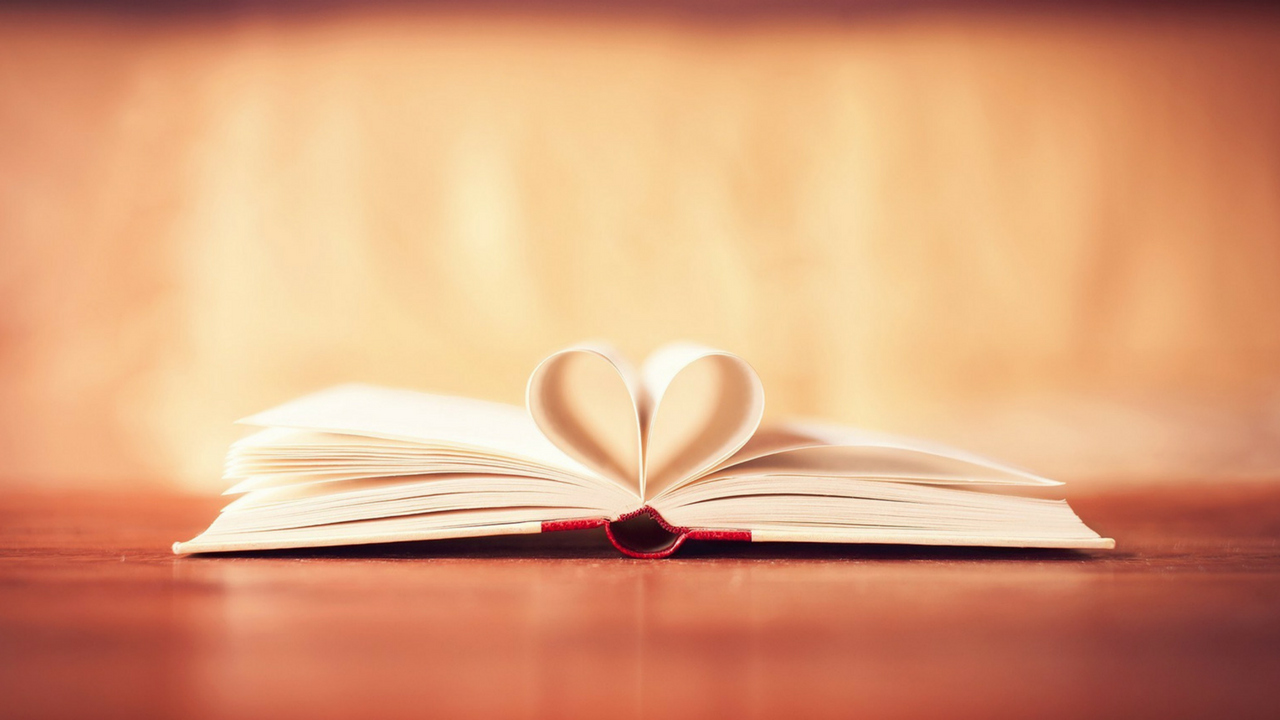 Bài Đọc 1
Bài trích sách công vụ Tông Đồ
Cái chết không tài nào 
khống chế được người mãi
THÁNH VỊNH 15
Lm Kim Long
05 câu
Đk: Chúa sẽ dạy cho con biết đường lối trường sinh.
Tk1: Xin giữ gìn con, lạy Chúa, con tìm ẩn thân bên Chúa. Ngài là Thiên Chúa của con, là nguồn hạnh phúc đời con.
Đk: Chúa sẽ dạy cho con biết đường lối trường sinh.
Tk2: Đây sản nghiệp con là Chúa, sinh mạng con trong tay Chúa. Phần tuyệt luân đã về con: được Ngài là chén lộc ân.
Đk: Chúa sẽ dạy cho con biết đường lối trường sinh.
Tk3: Con mãi tụng ca vì Chúa ban lời bảo ban hôm sớm. Dù về khuya vẫn nhủ tâm: đặt Ngài ở trước mặt luôn.
Đk: Chúa sẽ dạy cho con biết đường lối trường sinh.
Tk4: Nên trí lòng con mừng rỡ, thân này nghỉ ngơi đưa giấc. Vì Ngài đâu nỡ để con hủy diệt ở chốn mồ sâu.
Đk: Chúa sẽ dạy cho con biết đường lối trường sinh.
Tk5: Theo lối trường sinh Ngài sẽ thương tình dạy con đưa bước. Tràn niềm vui trước Thần Nhan, gần Ngài hạnh phúc nào hơn.
Đk: Chúa sẽ dạy cho con biết đường lối trường sinh.
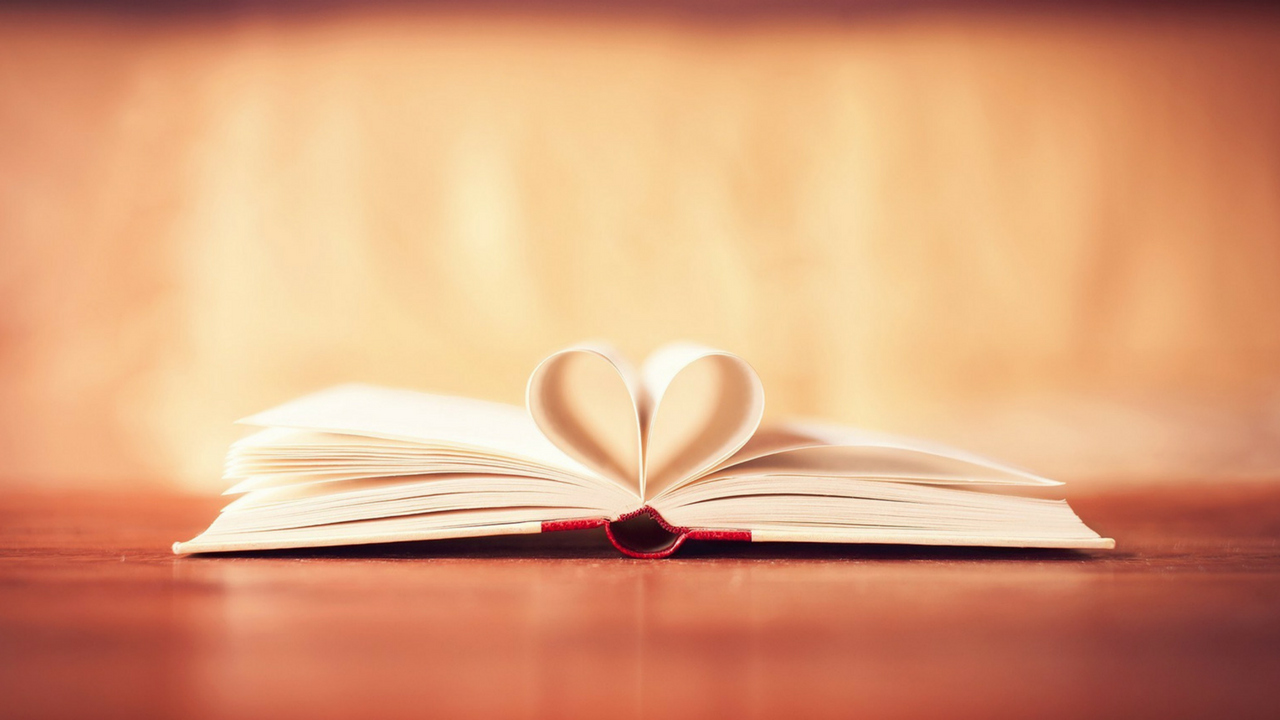 Anh em đã được cứu chuộc nhờ bửu huyết
của Con Chiên vẹn toàn là Đức Ki-tô
Bài Đọc 2
Bài trích thư thứ nhất của thánh Phê-rô tông đồ
Alleluia…Alleluia
Lạy Chúa Giê-su, xin giải thích Kinh Thánh cho chúng con, khiến lòng chúng con bừng cháy lên khi nghe Chúa phán dạy.
Alleluia…Alleluia
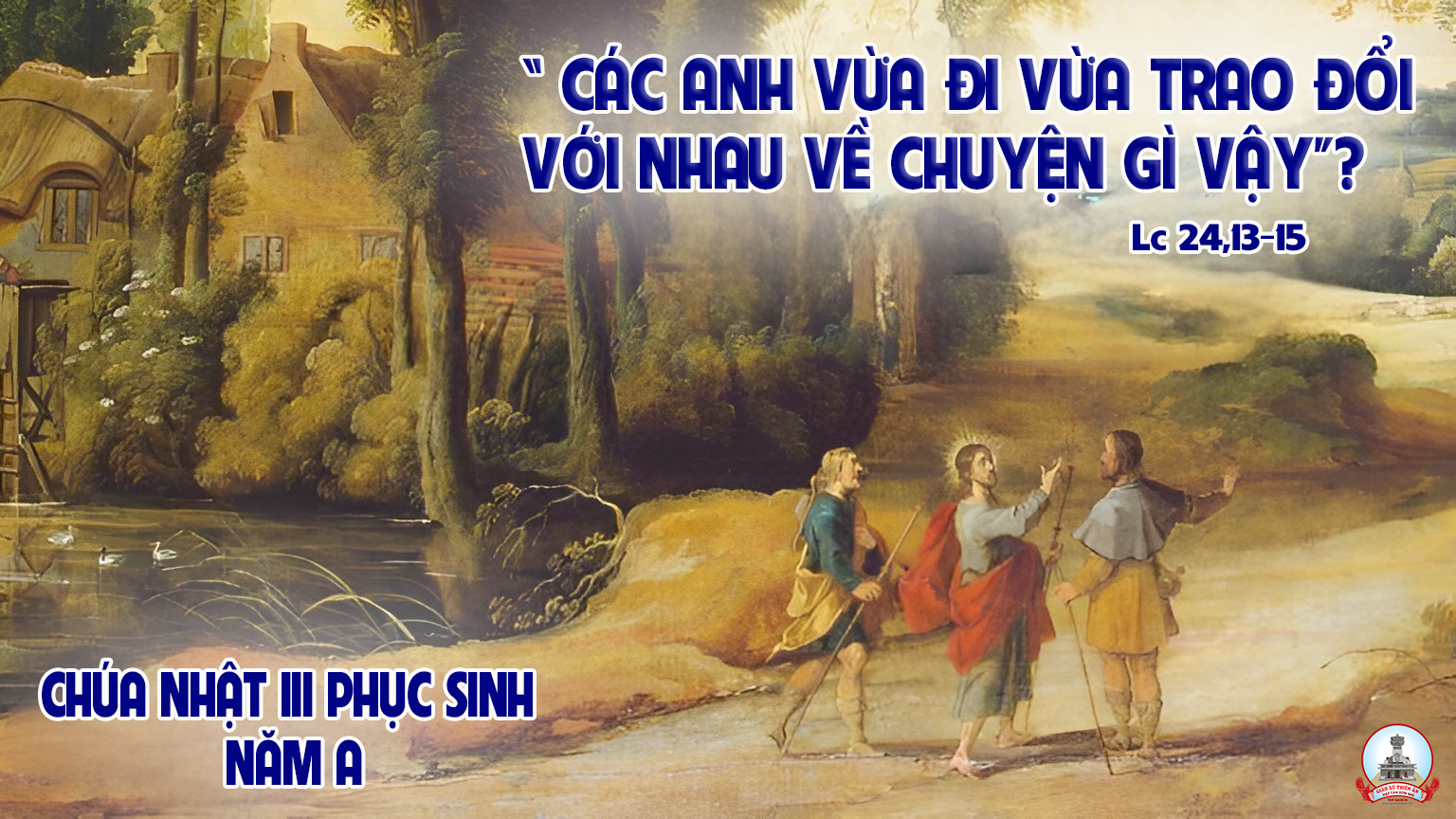 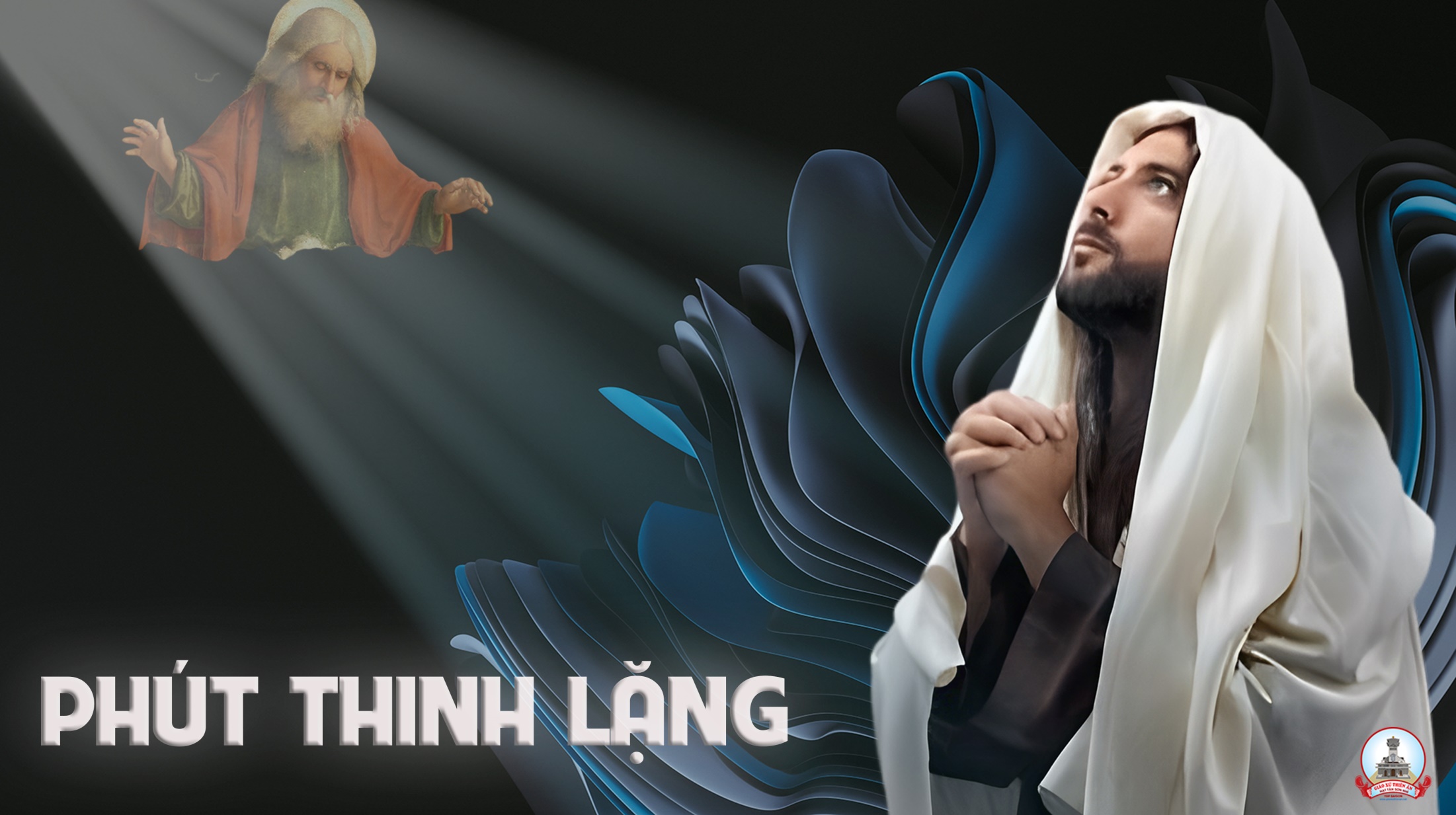 KINH TIN KÍNH
Tôi tin kính một Thiên Chúa là Cha toàn năng, Đấng tạo thành trời đất, muôn vật hữu hình và vô hình.
Tôi tin kính một Chúa Giêsu Kitô, Con Một Thiên Chúa, Sinh bởi Đức Chúa Cha từ trước muôn đời.
Người là Thiên Chúa bởi Thiên Chúa, Ánh Sáng bởi Ánh Sáng, Thiên Chúa thật bởi Thiên Chúa thật,
được sinh ra mà không phải được tạo thành, đồng bản thể với Đức Chúa Cha: nhờ Người mà muôn vật được tạo thành.
Vì loài người chúng ta và để cứu độ chúng ta, Người đã từ trời xuống thế.
Bởi phép Đức Chúa Thánh Thần, Người đã nhập thể trong lòng Trinh Nữ Maria, và đã làm người.
Người chịu đóng đinh vào thập giá vì chúng ta, thời quan Phongxiô Philatô; Người chịu khổ hình và mai táng, ngày thứ ba Người sống lại như lời Thánh Kinh.
Người lên trời, ngự bên hữu Đức Chúa Cha, và Người sẽ lại đến trong vinh quang để phán xét kẻ sống và kẻ chết, Nước Người sẽ không bao giờ cùng.
Tôi tin kính Đức Chúa Thánh Thần là Thiên Chúa và là Đấng ban sự sống, Người bởi Đức Chúa Cha và Đức Chúa Con mà ra,
Người được phụng thờ và tôn vinh cùng với Đức Chúa Cha và Đức Chúa Con: Người đã dùng các tiên tri mà phán dạy.
Tôi tin Hội Thánh duy nhất thánh thiện công giáo và tông truyền.
Tôi tuyên xưng có một Phép Rửa để tha tội. Tôi trông đợi kẻ chết sống lại và sự sống đời sau. Amen.
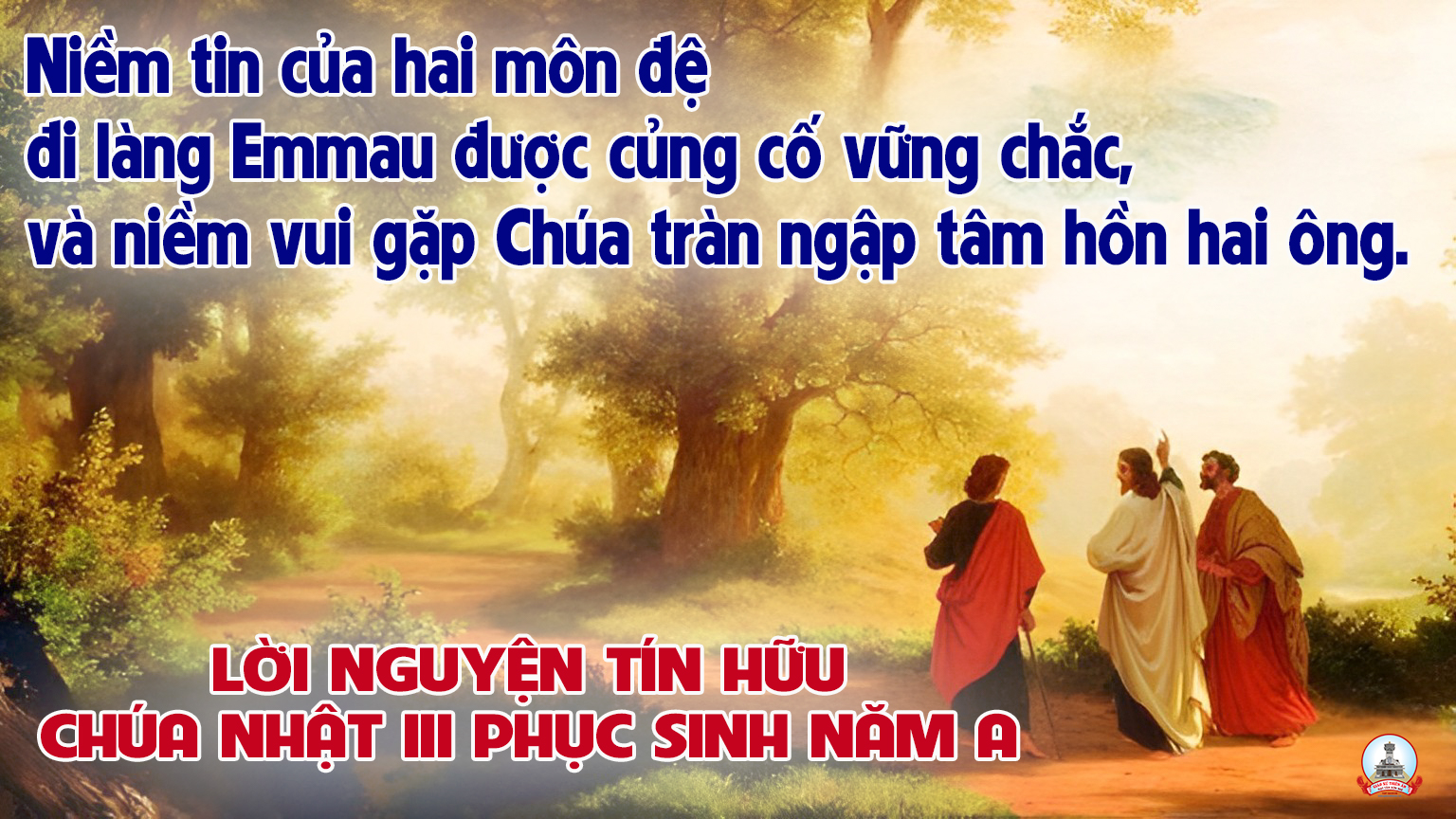 Lời Nguyện Tín Hữu
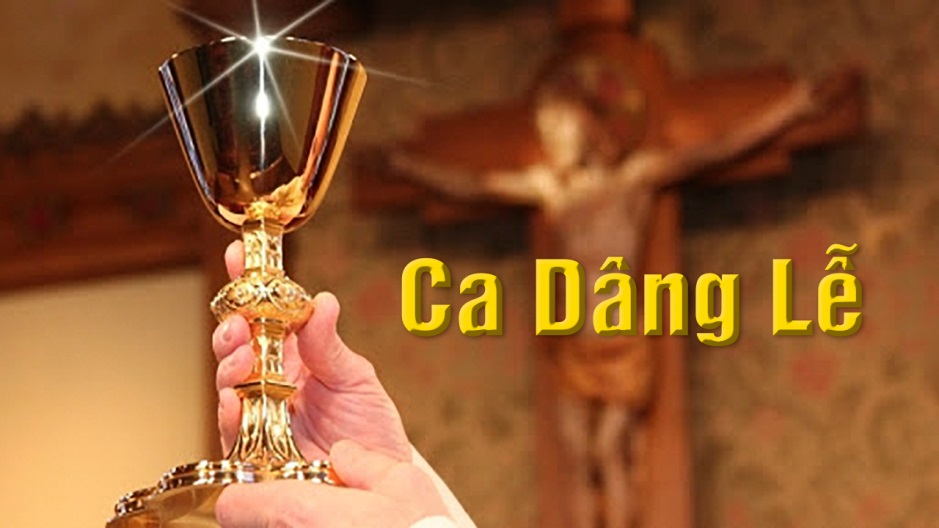 Ca Dâng Lễ 
 Lễ Dâng Phục Sinh
Nguyễn Hùng Lân
Tk1:  Hiệp dâng về trên đĩa thánh, bánh thơm ngọt ngào phúc ân. Này là bao lao công tiến dâng trót cả cuộc sống.
***: Cùng dâng này đây chén rượu, xin Cha thương nhận lấy, máu chiên thánh trào tuôn để nuôi dưỡng linh hồn.
Đk: Chan hoà niềm vui dâng về Thiên Chúa rạng ngời. Thiên đàng rộng mở, Chúa Con hiển vinh vượt qua.
***: Mừng Giêsu chiến thắng đã thoát khỏi tay tử thần rồi, vinh phúc xuống cho muôn người người. Cùng dâng khúc hát: Alleluia!
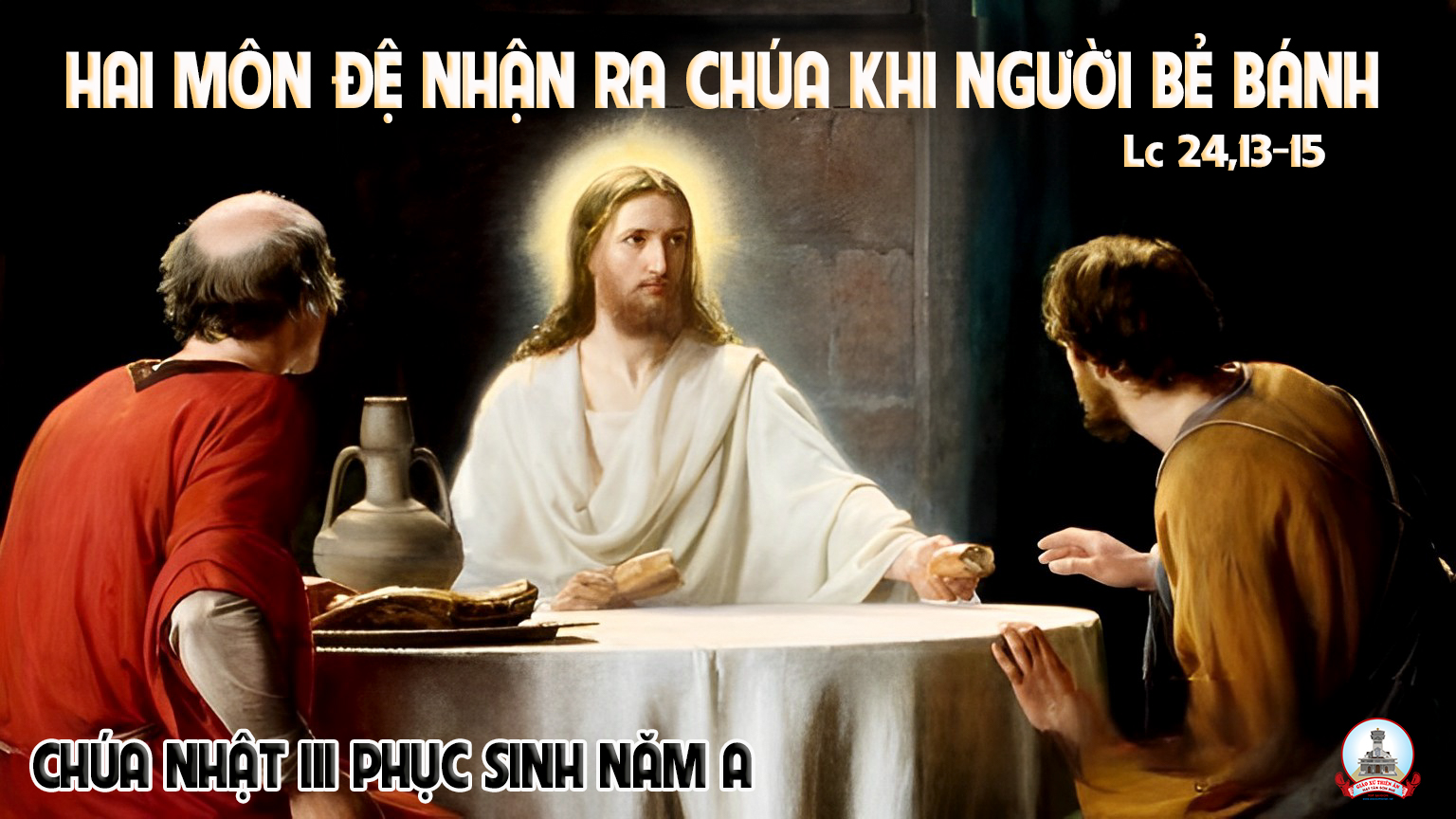 Ca Nguyện Hiệp Lễ 
Ở Lại Với Con
Tường Ân
Tk1: Màn đêm dần buông xuống ta dừng nghỉ ngơi, thầm nhớ những phút giây theo Ngài mọi nơi.
**: Đường Em-mau sắp đến rồi sao thấy xa vời, lòng sầu lắng vì đâu biết Ngài ở bên đời.
Đk: Chúa ơi! Xin ở lại với con, vì đường còn dài con lo mãi tương lai. Xin Chúa thêm lòng tin kiên vững khi bàn chân ngại bước.
**: Chúa ơi! Xin Ngài dạy chúng con. Đừng sợ muộn phiền an tâm quyết lên đường. Cho dẫu bao đổi thay bao khó nguy bủa vây có Chúa chung bước từng giây.
Tk2: Ngài ơi! Hãy soi lối cho cuộc đời con. Nhiều lúc con lãng quên ân tình thẳm sâu.
**: Vì lo âu những sôi động kiếp sống con người, chỉ cần Chúa vào mỗi lúc gặp nhiều khốn cùng.
Đk: Chúa ơi! Xin ở lại với con, vì đường còn dài con lo mãi tương lai. Xin Chúa thêm lòng tin kiên vững khi bàn chân ngại bước.
**: Chúa ơi! Xin Ngài dạy chúng con. Đừng sợ muộn phiền an tâm quyết lên đường. Cho dẫu bao đổi thay bao khó nguy bủa vây có Chúa chung bước từng giây.
Tk3: Vì con nào có biết Chúa hằng ở bên. Và thế con trách sao Chúa lại ngủ quên.
**: Ngày và đêm cõi tâm hồn thao thức một niềm, được gần Chúa lòng con sẽ chẳng còn ưu phiền.
Đk: Chúa ơi! Xin ở lại với con, vì đường còn dài con lo mãi tương lai. Xin Chúa thêm lòng tin kiên vững khi bàn chân ngại bước.
**: Chúa ơi! Xin Ngài dạy chúng con. Đừng sợ muộn phiền an tâm quyết lên đường. Cho dẫu bao đổi thay bao khó nguy bủa vây có Chúa chung bước từng giây.
Tk4: Ngài ơi! Hãy đốt sáng trong tâm hồn con. Lòng mến Chúa thiết tha không bao giờ xa.
**: Nguyện thương con dẫu con về nơi chốn quê nhà. Và cùng Chúa lòng con sẽ chẳng sợ gian tà.
Đk: Chúa ơi! Xin ở lại với con, vì đường còn dài con lo mãi tương lai. Xin Chúa thêm lòng tin kiên vững khi bàn chân ngại bước.
**: Chúa ơi! Xin Ngài dạy chúng con. Đừng sợ muộn phiền an tâm quyết lên đường. Cho dẫu bao đổi thay bao khó nguy bủa vây có Chúa chung bước từng giây.
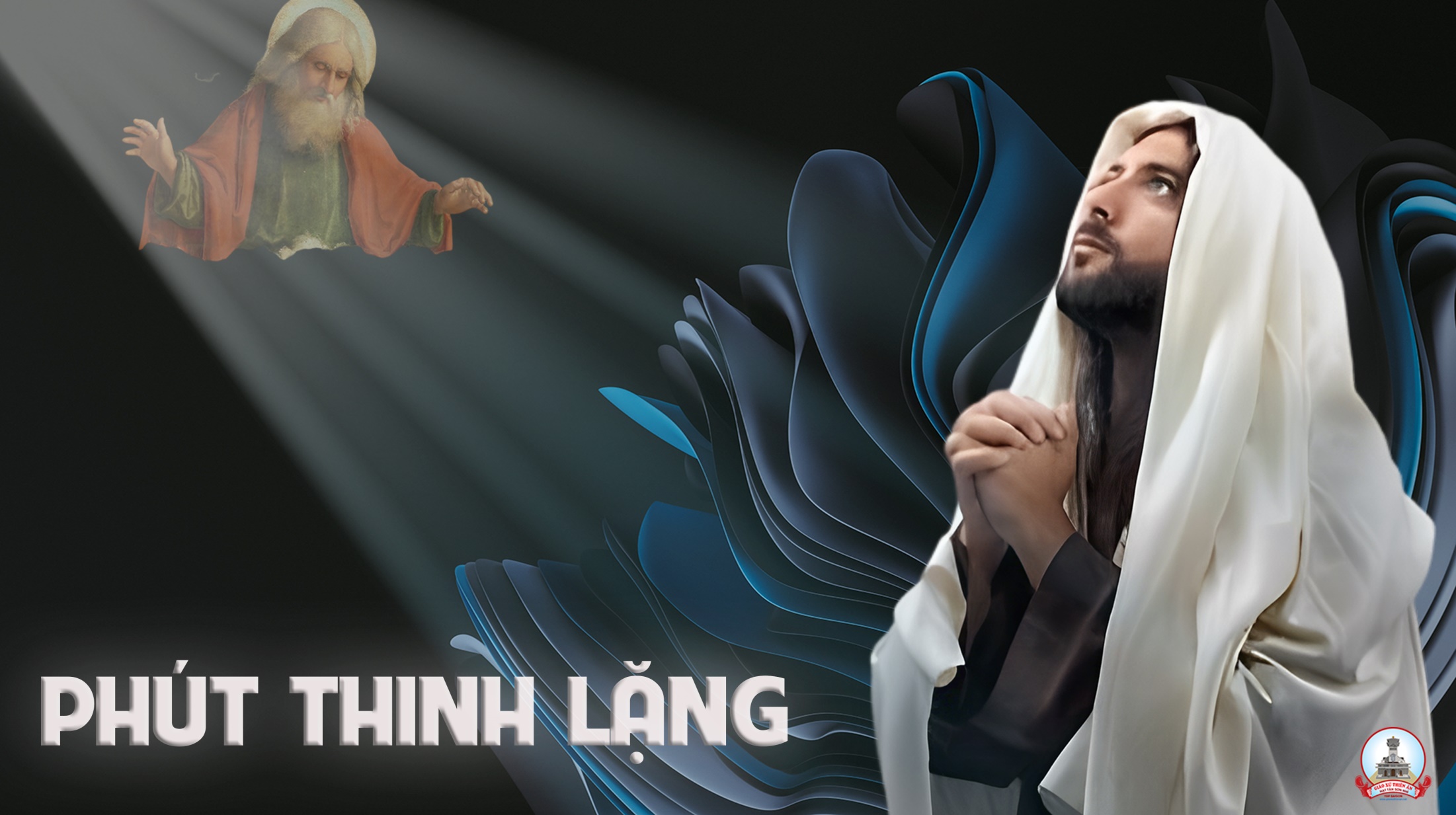 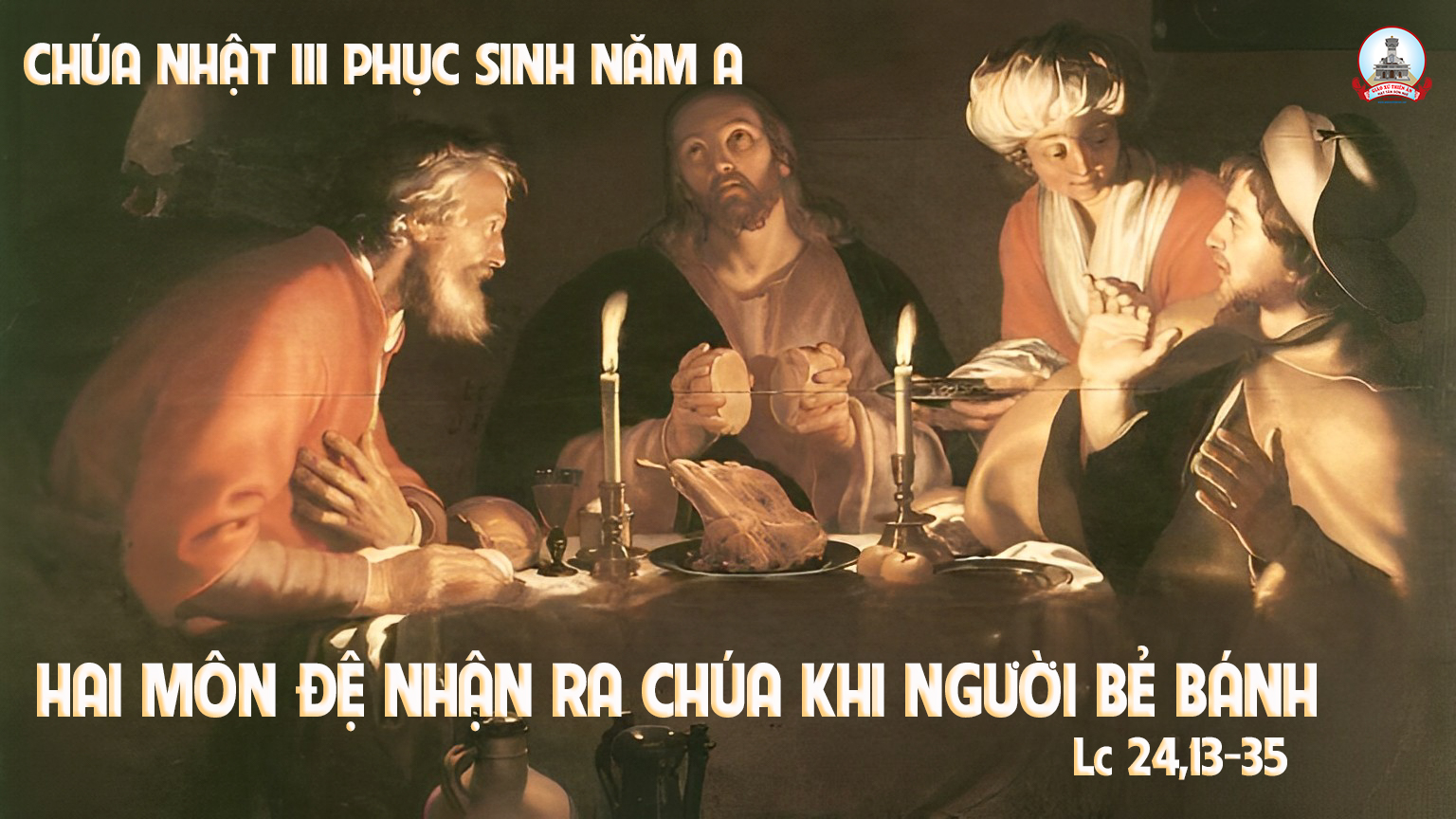 Ca kết lễ
Hãy Loan Tin Chúa Sống LạiNgọc Linh
Đk: Hãy vui lên, hãy ca lên, hãy loan tin đi cho muôn nơi. Này Chúa đã sống lại rồi, này Chúa chiến thắng tử thần người ơi.
**: Hãy vui lên, hãy ca lên, hãy loan tin đi cho muôn nơi. Hạnh phúc đã đến trong đời, cuộc sống mới đã khởi đầu từ đây.
Tk1: Người giải thoát ta khỏi tăm tối dẫn đưa vào Nước Cha của Người. Cùng nhận lãnh sản nghiệp vinh phúc, từ ngàn xưa Chúa đã để riêng.
Đk: Hãy vui lên, hãy ca lên, hãy loan tin đi cho muôn nơi. Này Chúa đã sống lại rồi, này Chúa chiến thắng tử thần người ơi.
**: Hãy vui lên, hãy ca lên, hãy loan tin đi cho muôn nơi. Hạnh phúc đã đến trong đời, cuộc sống mới đã khởi đầu từ đây.
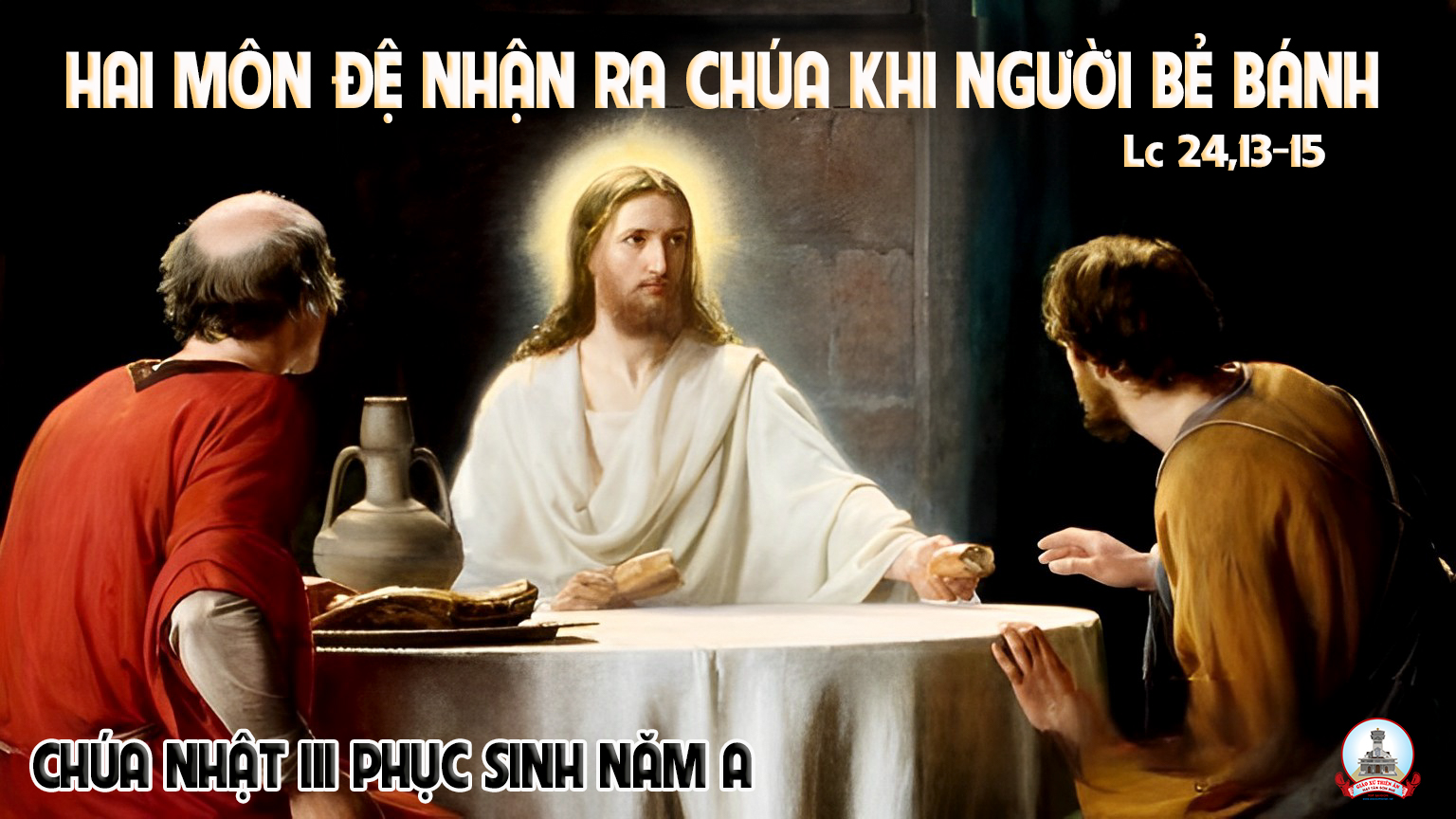